一、拔一條河
颱風侵襲過後，路樹倒塌，招牌掉落，房屋破損，那滿目瘡痍的景象真是令人怵目驚心。
這次大海嘯造成許多國家災情慘重，沿海地區滿目瘡痍，所幸各國紛紛伸出援手，協助重建。
滿目瘡痍
他從小就努力學習，累積了一次又一次的失敗經驗，終於在這次的比賽中嶄露頭角，為國爭光。
運動會時，他憑著迅雷不及掩耳的速度，在一百公尺比賽中嶄露頭角，勇奪冠軍。
嶄露頭角
這次的班際樂樂棒球比賽，各班的實力不相上下，想必將會經歷龍爭虎鬥的過程，才能分出勝負。
龍爭虎鬥
原本以為會是一場龍爭虎鬥的精采球賽，卻因雙方主將受傷退場，令許多慕名而來的觀眾大失所望。
每一年的兒童節園遊會吸引了全校同學前往消費，校園裡人聲鼎沸，非常熱鬧。
每逢農曆過年時，年貨大街上總是人聲鼎沸，非常熱鬧，大家也覺得這樣才有過年的感覺。
人聲鼎沸
經過了三年的辛苦練習，哥哥終於在桌球比賽中奪得冠軍，握起獎杯的剎那，他不禁熱淚盈眶，感動不已。
這部電影的感人故事，搭配著動人的音樂，令每位觀眾熱淚盈眶，讚不絕口。
熱淚盈眶
目的複句
為了在全國比賽中嶄露頭角，他們努力的練習，不知磨破多少雙鞋，也不知拔裂多少條繩子。
為了找回孩子的自信與笑容，甲仙國小成立拔河隊，希望透過練習與比賽，讓他們平復災後的心情，找到精神的寄託。
為了讓寒假過得充實快樂，我和媽媽一起蒐集各種旅遊資訊，安排了一趟環島之旅，希望為小學留下美好的回憶。
為了留給後代子孫一個乾淨無汙染的環境，許多農夫都開始改用有機與無毒的耕種方式，讓大地重現生機。
當教練平舉的雙手向下揮，他們的重心往後，雙手緊握拔河繩，齊聲喊著「一、二、殺」，雙腳撐住拔河道，奮力的向後移動，就算跌倒了，也不輕易放手。
假設複句
他非常熱愛到戶外騎腳踏車，就算外面颳風下雨，也無法阻擋他想要追風的熱情。
哥哥下定決心到國外深造攻讀博士，就算老闆提出優渥的薪水，也無法改變他的心意。
長時間的練習，讓他們的手掌都長出了厚繭，彷彿戴上隱形的手套。
譬喻
滾滾泥水沖走大片農田
各式各樣的鞭炮
獲得滿滿的掌聲
類疊
形式深究
修辭技巧
請問這一篇《拔一條河》,所使用的修辭技巧,何者錯誤?

1.引用-教練常說:「你們要站穩腳步……」
2.譬喻-…厚繭,彷彿戴上隱形的手套
3.類疊-擺滿各式各樣鞭炮
4.類疊-獲得滿滿的掌聲
5.類疊-滾滾泥水沖走大片農田
6.以上都正確
到底是
哪一個啊
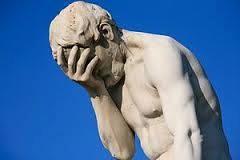 形式深究
句型練習
遞進複句  …就算……也……
……奮力的向後移動，就算跌倒了，
也不輕易放手

請觀賞以下影片,再運用句型造句.
在南韓,
就算隧道內……
也……
形式深究
句型練習
目的複句  為了……
為了找回來子的自信與笑容，甲仙國小成立拔河隊……
為了在全國比賽中嶄露頭角，他們努力得練習……
來幫
麻吉代班
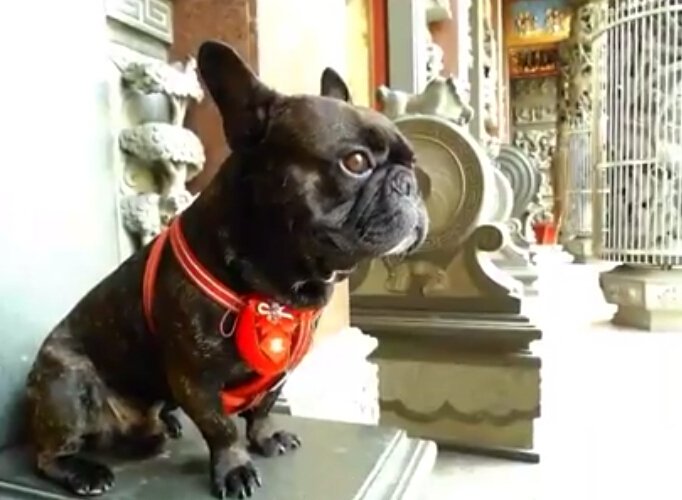 請以圖片中
代班的小狗為主角,運用句型造句

為了……